Secure Programming viaVisibly Pushdown Safety Games
Bill Harris, Somesh Jha, and Thomas Reps
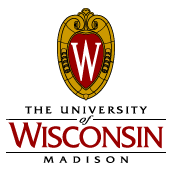 Computer Aided Verification
13 July 2012
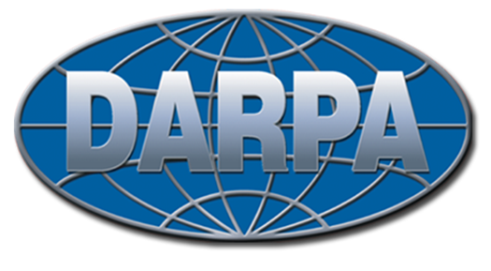 1
One-slide Summary
Motivation: privilege-aware OS’s enable secure applications

Problem: privilege-aware OS’s arehard to program for

Solution: reduce programming for a privilege-aware OS to solving a safety game
2
Important Programs are Still Insecure
Vulnerabilities in:
Security-critical, network-facing programs
tcpdump (CVE-2007-3798)
fetchmail (CVE-2010-0562)
wget (CVE-2005-3185)
Core utilities
bzip2 (CVE-2010-0405)
gzip (CVE-2010-0001)
tar (CVE-2007-4476)
3
[Speaker Notes: -core problem: standard operating system has too coarse a notion of privilege. If a program has a vulnerability, then the attacker can exploit it to act with full privilege of the user.]
Traditional Program Security
Program is analyzed passively to ensurethat it behaves securely.
4
Privilege-Aware OS’s
OS maintains a privilege for each process

Program actively manages its privilege byinvoking security system calls (primitives)
5
[Speaker Notes: -previous methods: passively analyze or monitor program. Each of these techniques has shortcomings that keep them from being applied to a lot of practical programs.]
Example Privilege-Aware OS’s
Information-flow control
Asbestos [SOSP 2005]
HiStar [OSDI 2006]
Flume [SOSP 2007]
Tagged memory: Wedge [NSDI 2008]
Capabilities: Capsicum [USENIX Sec. 2010]
6
Running example: gzip
compr(in, out) {
  body;
}
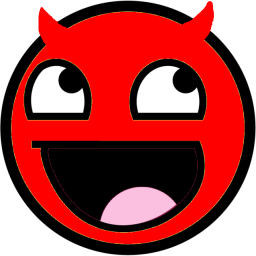 gzip() {
  files = parse_cl;
  for (f in files)
    (in, out) = open;
    compr(in, out);
}
public_leak.com
7
An Informal Policy for gzip
When gzip executes body,it should only be able to read from inand write to out.
8
Capsicum: A Privilege-Aware OS
Two levels of privilege:
High Capability (can open files)
Low Capability (cannot open files)
Rules describing privilege:
Process initially executes withcapability of its parent
Process can invoke the drop system callto take Low Capability
9
[Speaker Notes: -We can rewrite gzip so that it satisfies our informal policy when it runs on Capsicum.
-Describe Capsicum.
-caveat: this is not the real Capsicum.]
Securing gzip on Capsicum
compr(in, out) {
  drop();
  body;
}
Low Cap.
gzip() {
  files = parse_cl;
  for (f in files)
    (in, out) = open;
    compr(in, out);
}
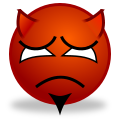 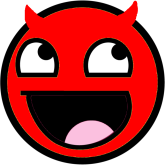 public_leak.com
High Cap.
10
Securing gzip on Capsicum
compr(in, out) {
  drop();
  body;
}
Low Cap.
gzip() {
  files = parse_cl;
  for (f in files)
    (in, out) = open;
    compr(in, out);
}
High Cap.
High Cap.
High Cap.
High Cap.
11
[Speaker Notes: -animate evolution of capabilities for wrong instrumentation up to capability of body]
Securing gzip on Capsicum
compr(in, out) {
  drop();
  body;
}
gzip() {
  files = parse_cl;
  for (f in files)
    (in, out) = open;
    compr(in, out);
}
Low Cap.
Low Cap.
12
[Speaker Notes: -animate break in functionality]
Securing gzip on Capsicum
compr(in, out) {
  drop();
  body;
}
Low Cap.
gzip() {
  files = parse_cl;
  for (f in files)
    (in, out) = open;
    compr(in, out);
}
High Cap.
High Cap.
fork_compr(in, out);
High Cap.
13
Securing gzip on Capsicum
compr(in, out) {
  drop();
  body;
}
Low Cap.
gzip() {
  files = parse_cl;
  for (f in files)
    (in, out) = open;
    compr(in, out);
}
High Cap.
fork_compr(in, out);
14
[Speaker Notes: -animate evolution of capabilities for wrong instrumentation up to capability of body]
Progrmr.
Pol. Wrtr.
Capsicum Dev.
Program
Policy
Capsicum
Capsicum
Policy Weaver
Weaver Generator
Us
Capsicum Program
15
Progrmr.
Capscium Dev.
Pol. Wrtr.
OS Dev.
Program
Policy
OS
Capsicum
Capsicum
Policy Weaver
OS
Policy Weaver
Weaver Generator
Us
Capsicum Program
OS Program
16
[Speaker Notes: -focus on Program]
Paper Contributions
Designed an automata-theoreticweaver generator

Implemented an efficient weaver-generator via a scaffold-based safety-game solver

Experimentally evaluated practical feasibility
17
Progrmr.
OS Dev.
Pol. Wrtr.
Program
Policy
OS
OS
Policy Weaver
Weaver Generator
Weaver Generator
Us
OS Program
18
[Speaker Notes: -focus on policy]
Program: Prog Acts
Progrmr.
parse_cl
Program
call compr
open
body
loop
ret compr
exit
19
Progrmr.
OS Developer
Pol. Wrtr.
Program
Policy
OS
Weaver Generator
Us
OS Program
20
[Speaker Notes: -focus on Host]
Policy: Prog Acts x Privs
Pol. Wrtr.
Privs = { High Cap, Low Cap}
Policy
(open, LowCap)
*
(body, HighCap)
21
Progrmr.
OS Dev.
Pol. Wrtr.
Program
Policy
OS
Weaver Generator
Us
OS Program
22
[Speaker Notes: -isolate Host]
OS Dev.
OS
Prims = { drop, fork, join }
open /
AllowHigh
AllowHigh
HighCap
AllowLow
23
OS Dev.
OS
drop
AllowHigh
AllowLow
24
OS Dev.
OS
open /
AllowLow
AllowLow
LowCap
25
Progrmr.
OS Dev.
Pol. Wrtr.
Program
Policy
OS
Weaver Generator
Us
OS Program
26
[Speaker Notes: -isolate Host]
OS Program
parse_cl /
noop
open /
fork
call compr / drop
loop /
noop
body / noop
ret compr / join
27
[Speaker Notes: -An instrumentation is a state machine that reads program actions and outputs OS primitives.
-The weaver generator will output an instrumentation machine st we can rewrite our original program so that 

TODO: pick up from here.

to execute an action, feed the program action to the instrumentation,]
Progrmr.
OS Dev.
Pol. Wrtr.
Program
Policy
OS
Weaver Generator
Us
OS Program
28
[Speaker Notes: -isolate Host]
Safety Games: A Quick Refresher
29
a
c
y
x
y
x
d
b
b
d
z
y
e
y
f
30
[Speaker Notes: -with a two-player, turn-based safety game…]
Weaving as a Game
31
parse_cl
a
call compr
c
y
noop
x
y
drop
noop
x
drop
body
d
open
b
open
b
body
d
fork
z
noop
y
e
ret compr
join
y
loop
f
32
[Speaker Notes: -transition slide: fade out abstract game symbols, fade in gzip symbols]
parse_cl
call compr
noop
drop
noop
drop
body
open
open
body
fork
noop
ret compr
join
loop
33
[Speaker Notes: -transition slide: show example paths that correspond to policy violations]
parse_cl
call compr
noop
drop
noop
drop
body
open
open
body
fork
noop
join
ret compr
loop
34
[Speaker Notes: -transition slide: show the sub-strategy]
parse_cl
call compr
parse_cl /
call compr /
drop
noop
noop
open
open /
body /
body
fork
noop
ret compr /
ret compr
join
loop
loop /
35
[Speaker Notes: -go from strategy to instrumentation]
The Importance of VPA’s
Accurately approximate the setof program paths

Accurately model relationship betweenOS primitives and privileges

Modular strategies formodular instrumentations
36
Paper Contributions
Designed an automata-theoreticweaver generator

Implemented an efficient weaver-generator via a scaffold-based game solver

Experimentally evaluated practical feasibility
37
Experiment Highlights
Instantiated weaver-generator toa policy weaver for Capsicum

Applied Capsicum policy weaver to six UNIXutilities from 8 to 108 kLoC

Found strategies in 0:05 to 2:00
38
Summary
Motivation: privilege-aware OS’s enable secure applications

Problem: privilege-aware OS’s arehard to program for

Solution: reduce programming for a privilege-aware OS to solving a safety game
39
Questions?
40
Progrmr.
OS Developer
Pol. Wrtr.
Program
Policy
OS
Weaver Generator
Us
OS Program
41
[Speaker Notes: -focus on instrumented program]
Extra Slides
42
Secure Programming viaVisibly Pushdown Safety Games
Bill Harris, Somesh Jha, and Thomas Reps
Somesh Jha
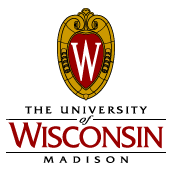 Computer Aided Verification 2012
13 July
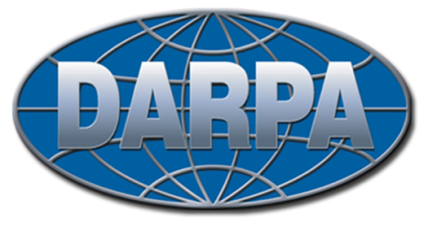 43
fork compr
parse_cl
init
noop
drop
open
body
loop
ret compr
44